BUG CAFÉ -9. part 2
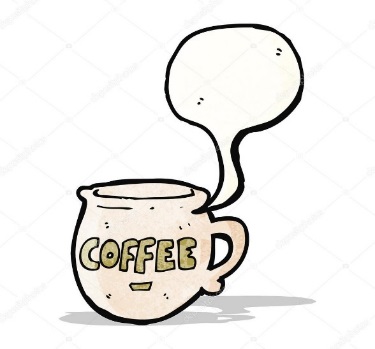 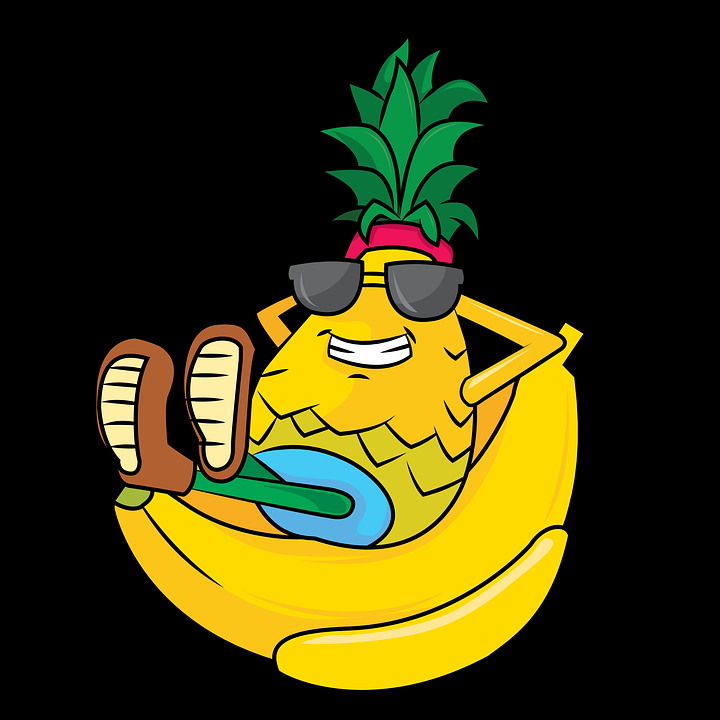 Spojte správně věty:
What is this ?  ( What´s this?)                                 To je Katino triko?

 It ´s Kat ´s T– shirt?                                                  Máš/máte (modré rifle)? 

Have you got a (blue jeans)?                                  Co máš dnes oblečeno?

What are you wearing today?                               Co je to?

Whose hat is this?                                                    Líbí se ti…? Máš rád …?

Do you like …..?                                     Čí je tento klobouk?
Napiš slova v AJ:
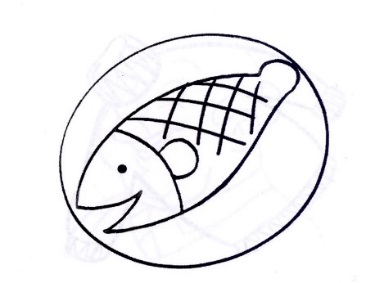 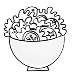 Najdi správně napsané slovo:
chipes                              chips                        chiips
potatoes                      poteitous                    potaitos
 kitchen                          chicken                     chikcen
sousages                       sausages                   sousagas
vegetbles                    vegetables                  vegetablas
Dej písmena do správného pořadí:
aieeccmr                  


accehloot

Do you like sweets?
Do you like fruits?
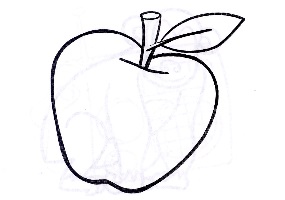 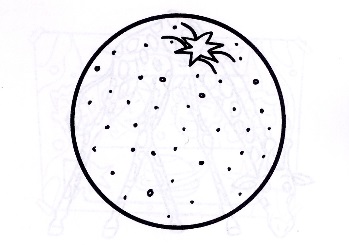 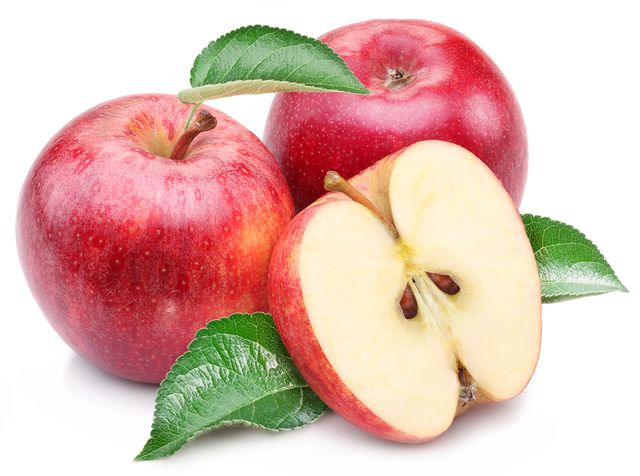 Sing a song – CB p. 43
Do you  like… ?         Máš rád-a…? 

Yes, I do.                   Ano, mám.
One for me,              Jedno(jeden) pro mě.
One for you.             Jeden(jedno-a)pro tebe.
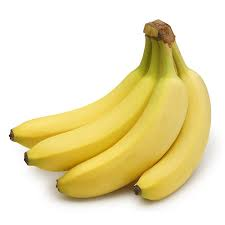 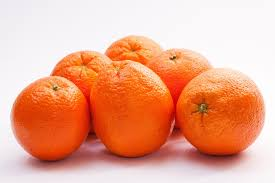 WORKBOOK  p. 42
What do you like?                                Co máš rád –a?
I like …                                                  Mám rád-a …
Here you are.                                         Tady máš/máte.

WB p. 42/1
PIZZA						CHIPS
POTATOES					SAUSAGES
SALAD					         VEGETABLES
CHICKEN				         FISH
Napiš do sešitu ENGLISH:                                                           WB p. 43Do you like?             - Máš rád/-a…?
Yes, I do.                  X                       No , I don´t.
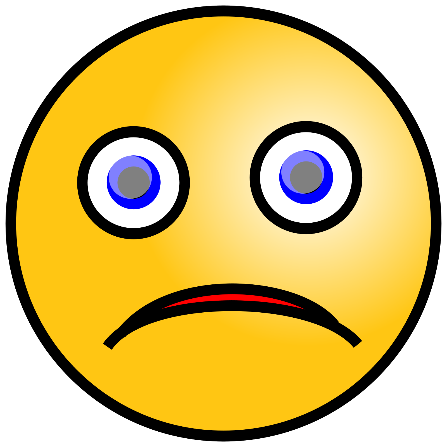 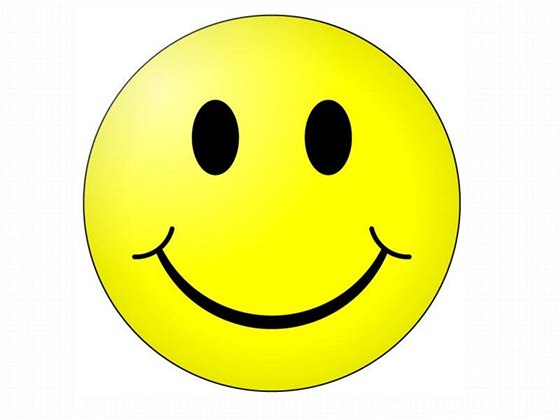 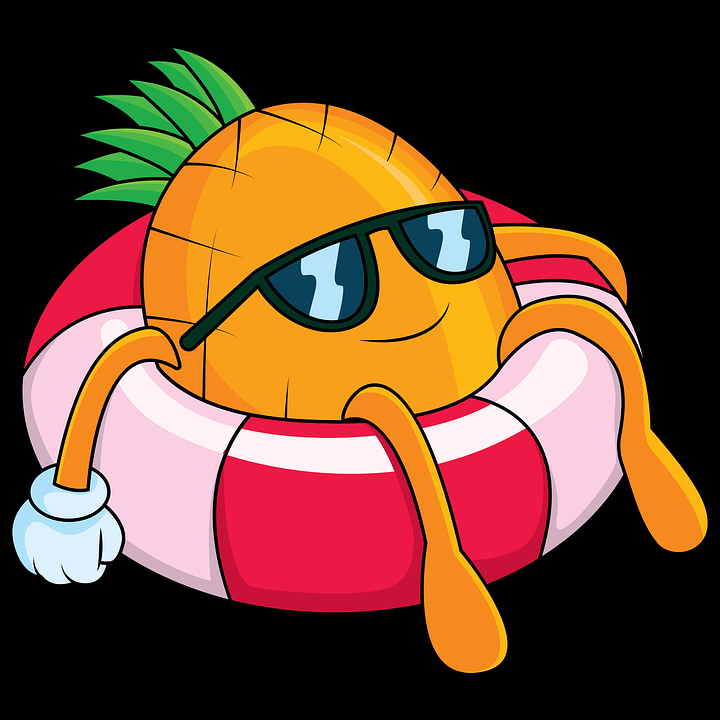 ANKETA:
Když jsme zpívali písničku, byly na obrázku :
                                                                                              
A) 4 BANÁNY, 2 JABLKA, 5 POMERANČŮ

B) 3 BANÁNY, 3 JABLKA, 4 POMERANČE

C)  4 BANÁNY, 2 JABLKA, 6 POMERANČŮ